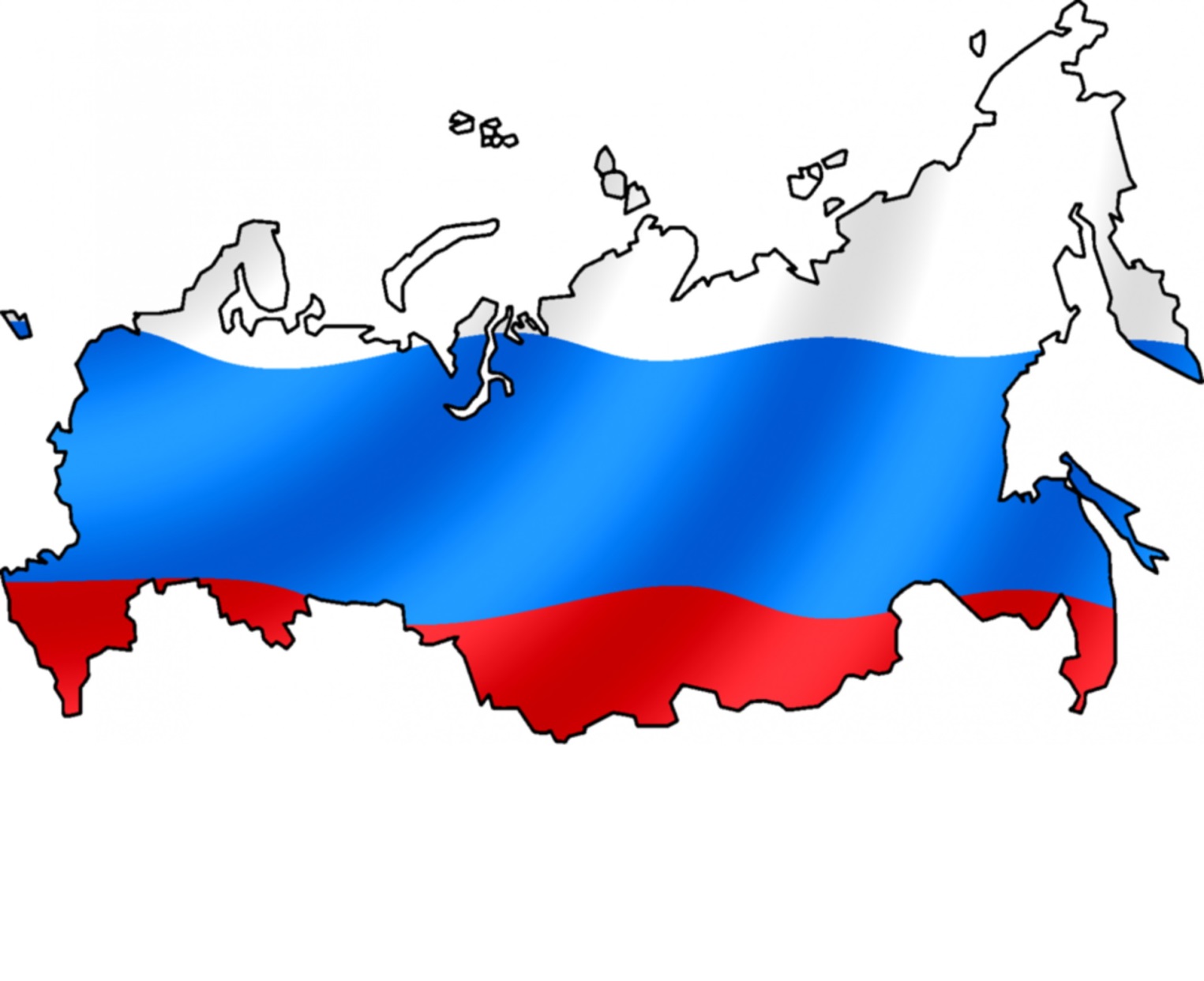 русский язык 
шестой класс
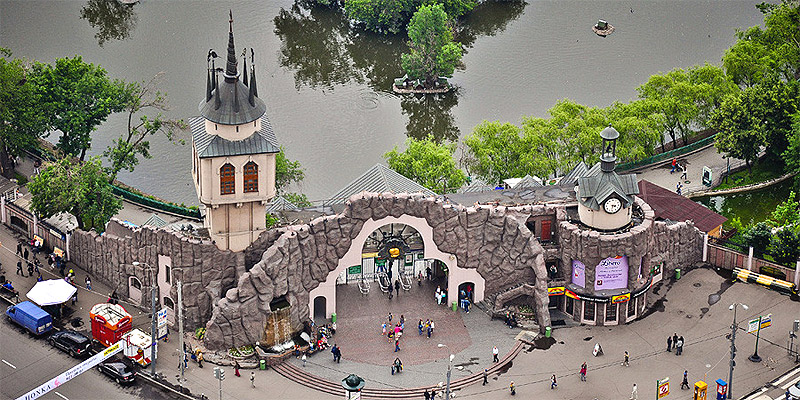 В       ЗООПАРКЕ
живут рядом с человеком
   человек заботится о них и о потомстве
   строит им жилища
   кормит
   продукты питания от животных:  молоко, мясо, яйца
Домашние животные
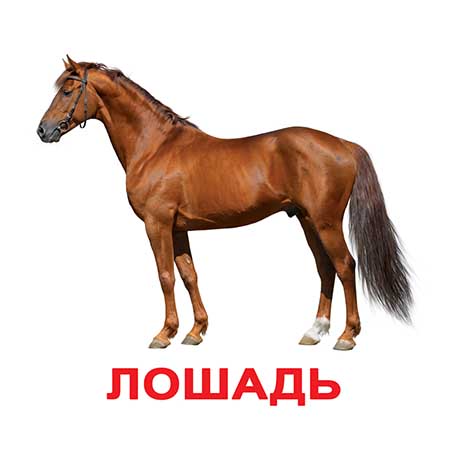 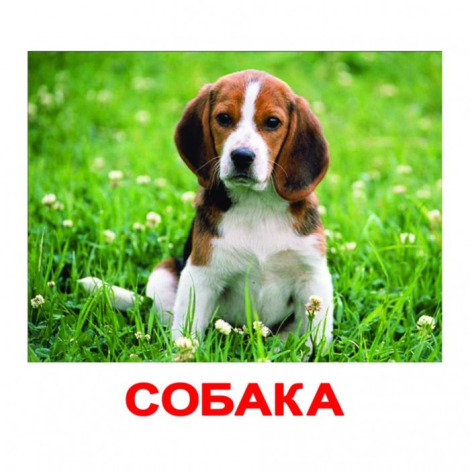 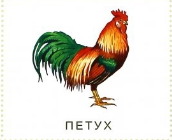 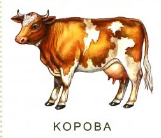 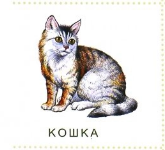 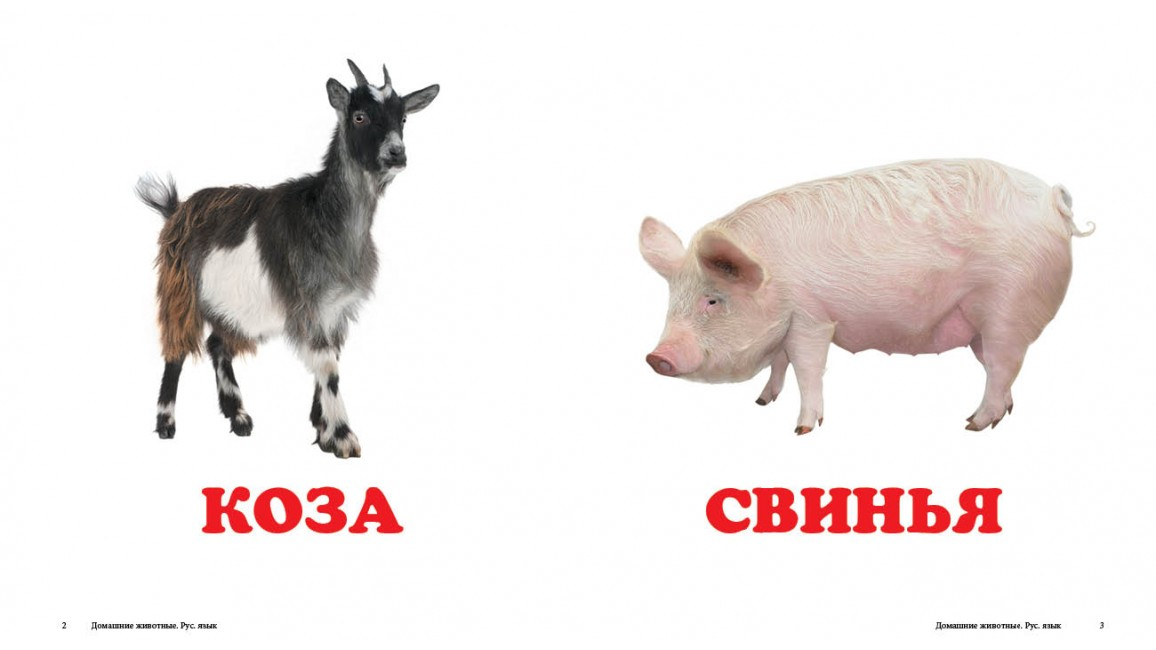 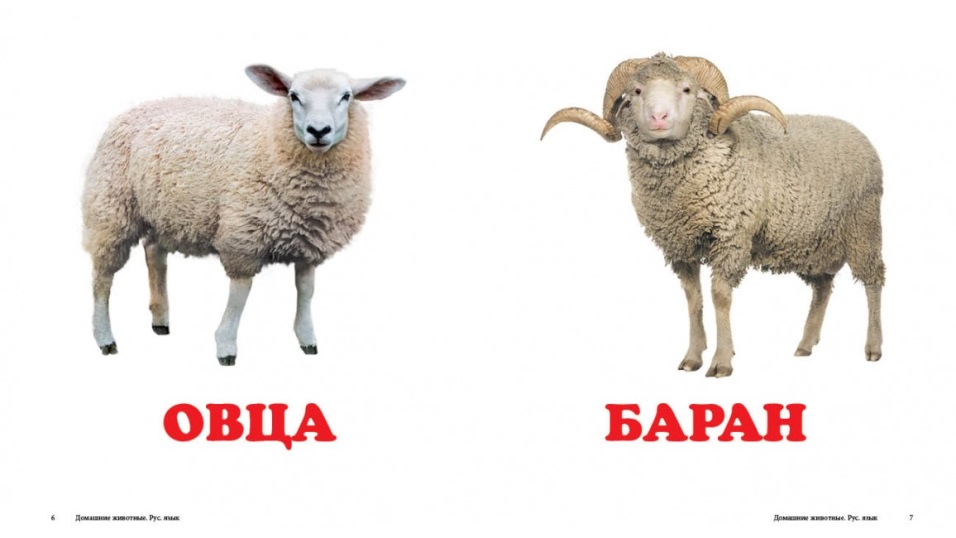 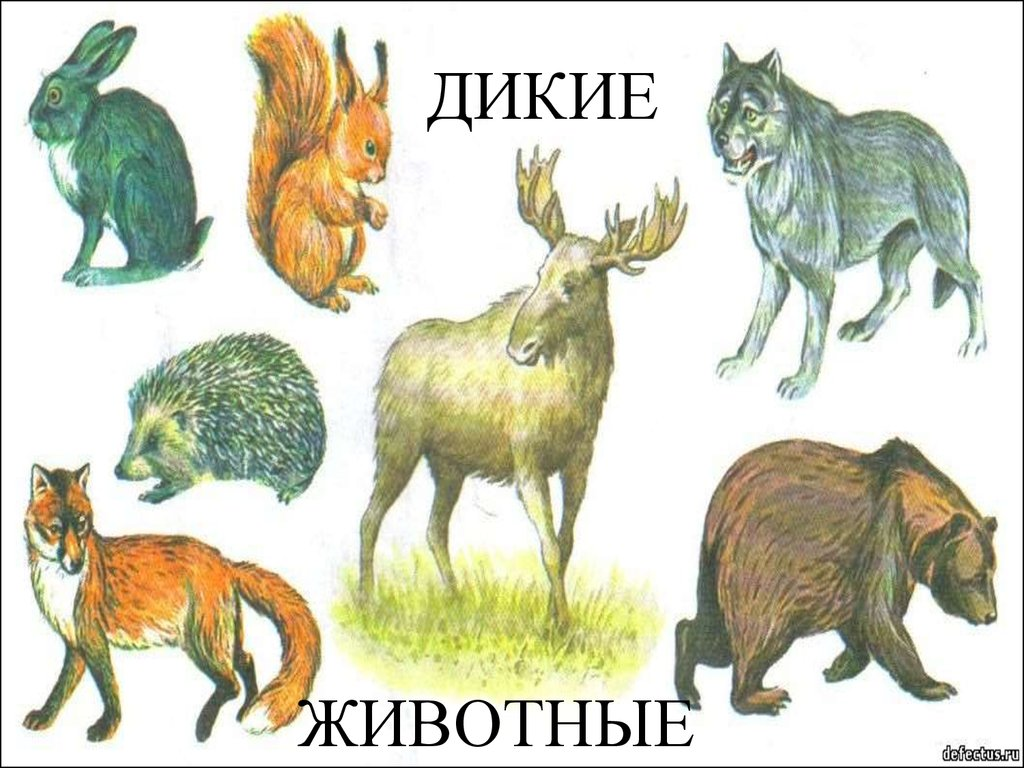 Живут на воле
Сами себе добывают пищу
Защищаются от врагов и непогоды
Сами устраивают себе жильё
Выводят потомство
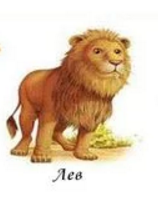 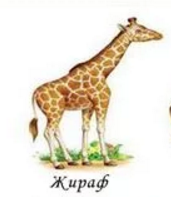 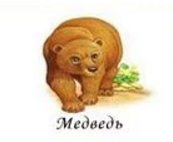 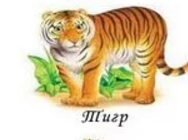 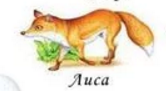 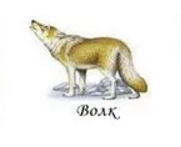 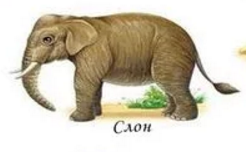 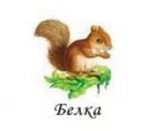 Ответим на вопросы!1.  Какое твоё любимое животное?2. У тебя есть дома кошка, собака или попугай?1. Моё любимое животное кошка.2. У меня дома есть собака.
1. Собака ночью лаяла. 2. Кошка днём мяукала.3. Петух утром кукарекал.4. Корова вечером мычала.5. Птица утром пела.
МНОЖЕСТВЕННОЕ ЧИСЛО СУЩЕСТВИТЕЛЬНЫХ
- И
- Ы
После мягких согласных:
Гость – гости
Кухня – кухни
Рояль – рояли
После согласных. К, Г, Х, Ч,Ж,Ш,Щ
После остальных:
Слон – слоны
Птица – птицы
Корова - коровы
ПРОШЕДШЕЕ ВРЕМЯ ГЛАГОЛОВ
-Л
-ЛА
-ЛО
-ЛИ

Пример:
Собаки ночью лаяли.
Кот спал в кресле.
Маша писала задание.
Письмо лежало в ящике.
Вова и Саша играли в снежки.
Домашнее задание:
3.     Рассмотрите животных на картинках и назовите их:
Трансформировать предложения во множественное число! Страница 87.

Прочитать текст „В зоопарке“ и ответить на вопросы на странице 84.
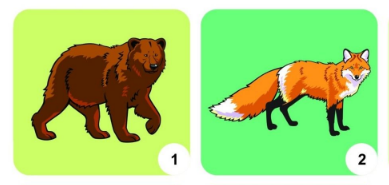 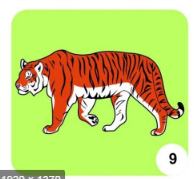 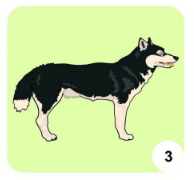 4
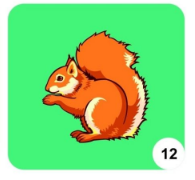 5
СПАСИБО ЗА ВНИМАНИЕ
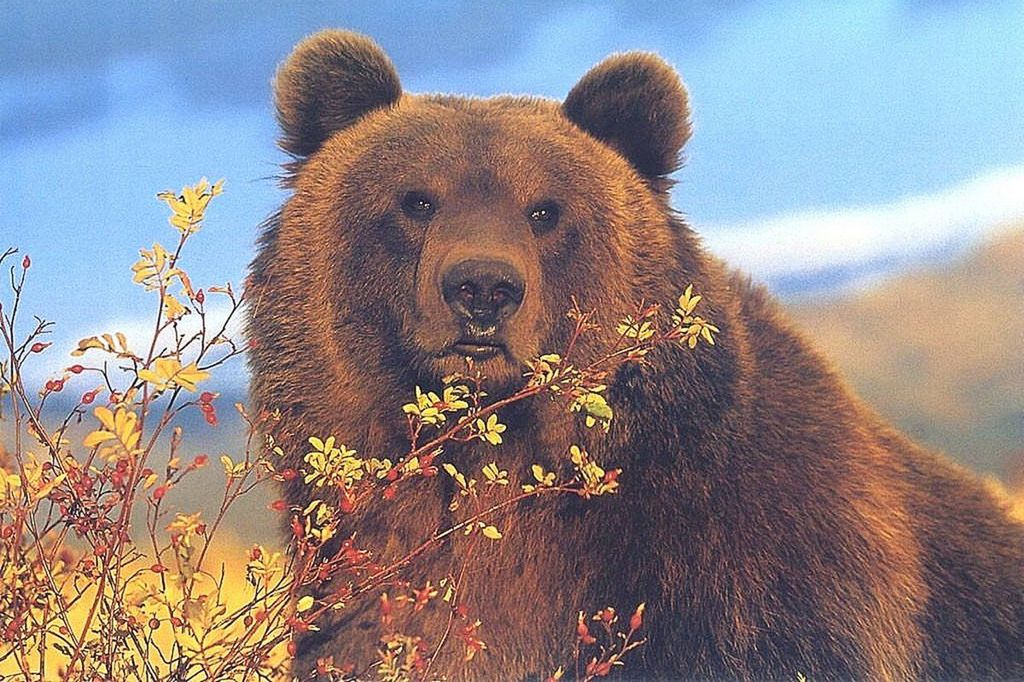